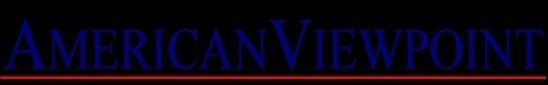 HART
RESEARCH
ASSOCIATES
American Business Leaders On Campaign Finance And Reform
Key findings from survey conducted May/June 2013 for
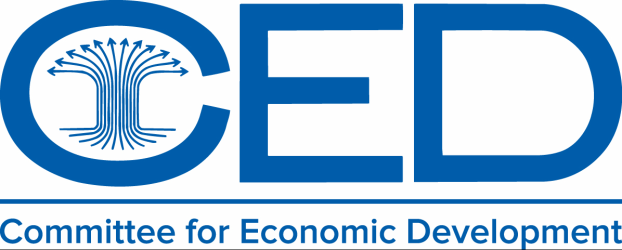 [Speaker Notes: 10841b]
2
Research Methodology
Hart Research (D) and American Viewpoint (R) formed a bipartisan research team to conduct an online nationwide survey among 302 business executives for the Committee for Economic Development (CED).
The survey was conducted May 29 – June 3, 2013.
Job titles for respondents were restricted to owner, president, chairman, partner, CEO, COO, CFO, senior vice president, department head, vice president, director, and administrator.
All respondents work for a company with at least five employees, including approximately 120 respondents who work for a company with at least 1,000 employees.
While online surveys are not sampled surveys, a comparable sampled survey of this size would have a statistical margin of sampling error of ±5.64 percentage points.
3
Large Majorities Of U.S. Business Executives Agree On The Problem
85% 	say that the campaign finance system is in poor shape or broken.
 87% 	say that the campaign finance system needs major reforms or a complete overhaul.
 71% 	believe that major contributors have too much influence on politicians.
 75% 	say that the U.S. campaign finance system is pay-to-play.
[Speaker Notes: Q.8,9,10,20b]
4
Large Majorities Of U.S. Business Executives Agree That The Solutions Are Limits And Disclosure
90%  	support reforms that disclose all individual, corporate, and labor contributions to political committees.
89%  	want limits on how much money individuals, corpora-tions, and labor can give to political candidates.
89%  	want limits on how much money individuals, corpora-tions, labor, and independent political organizations can spend for political purposes during an election.
[Speaker Notes: Q.22,23,14,15]
5
2012 Election Was Not The Best
Thinking about the 2012 election for president, Congress, and other federal and local offices, and concentrating not on the outcome of the election but on the process of how the election was conducted, how would you say election 2012 went?
One of the best elections ever
Worse than most
About average
Better than most
One of the worstelections ever
54%
44%
24%
23%
11%
5%
All business executives
Democrats
Republicans
[Speaker Notes: Q.6b]
6
85% Say The Campaign Finance System Has Major Problems Or Is Broken
Which one of the following best describes the current state of the system for financing political campaigns?
85%
In poor shapew/major problems
43%
No one selected “in great shape” to describe the current system.
Completely broken
42%
In good shapew/minor problems
In poor shape/broken
[Speaker Notes: Q.8]
7
Current System Pleases Special Interest, Empowers Super PACs, Hurts Country In General
Current system DEFINITELY is doing this
Current system PROBABLY is doing this
The current system is:
Leading politicians to cast votes to please special interests rather than voters	
Letting Super PACs crowd airwaves: hard for campaigns to have meaningful dialogue 
Contributing to Congress’s inability to solve big problems country is facing	
Making it harder to pass economic reforms and other important legislation	
Harming our democracy	
Driving politicians and political parties to be more extreme	
Limiting quality/diversity of candidates willing and able to run for office	
Reducing competition in elections	
Distorting market economy by adding political calculations to business decisions
94%
83%
83%
81%
74%
79%
81%
74%
72%
[Speaker Notes: Q.11]
8
87% Say The Campaign Finance System Needs Major Reforms Or Complete Overhaul
Which one of the following best describes the amount of change the system for financing political campaigns needs?
87%
No one selected “needs no reforms at all” to describe the amount of change needed.
Needs major reforms
47%
Needs a completeoverhaul
40%
Needs minorreforms
Needs majorreforms/overhaul
[Speaker Notes: Q.9]
9
71% Say Major Contributors Have Too Much Influence On Politics
Which one or two of the following, if any, come closest to your view of what the problems are with the system for financing political campaigns?
Demo-crats
71%
36%
38%
21%
3%
Repub-licans
68%
52%
19%
20%
2%
All business executives
Major contributors have too much influence on politicians
Politicians spend too much time and energy raising money
Too easy for donors to hide their identity from the public	
Not enough transparency over how people are giving	
People are under too much pressure to contribute
Business executives believe that elected officials in the U.S. are mostly looking out for:
	The needs of those who finance their campaigns	79%	The needs of their constituents	18%
[Speaker Notes: Q.10, 21]
10
69% Believe Political Donors Have A Great Deal More Influence
In the way election campaigns are financed, I think political donors have a great deal more influence than average donors:
I think companies that spend money on political campaigns gain a large advan-tage in the marketplace:
Lessthan$50million
$50millionor more
Lessthan$50million
$50millionor more
All businessexecutives
All businessexecutives
By Company Size
By Company Size
[Speaker Notes: Q.13a, 17b]
11
64% Say The “Pay-To-Play” System Is A Serious Problem
Would you say the U.S. system of financing elections amounts to a pay-to-play system, where business executives are expected to give money if they want to have influence over public policy, or would you not describe the system this way?
The U.S. system is pay-to-play, and it is a serious problem
The U.S. system is pay-to-play, not a serious problem
There are elements of pay-to-play, but it’s not that bad
I would not describe it as a pay-to-play system
[Speaker Notes: Q.20b]
12
86% Say There is Not Enough Transparency; 91% Want More Transparency
Do you think there is adequate transparen-cy over the way election campaigns are financed, or not?
In the way election campaigns are financed, how much transparency does there need to be?
91%
86%
Great dealmore
67%
Adequate transparency
Not adequate transparency
Little/no moretransparency
Great deal/somemore transparency
[Speaker Notes: Q.13bc]
13
90% Support Full Disclosure; 80% Support Limits On Contributions
Strongly support this change to system for financing elections
Somewhat support this change
Disclosing all individual, corporate, labor contributions to political committees or other organizations that spend money in election campaigns	
Reducing influence of individual donors by limiting total amount an individual may contribute to all candidates, political action committees, and party committees
Encouraging individual contributions, especially small contributions, by giving them tax-exempt status	
Eliminating need for candidates to raise money by having full public financing of political campaigns	
Encouraging citizens to participate in elections by matching their small contributions up to $200 with public funds	
Removing all restrictions on contributions to candidates, PACs, Super PACs, and political parties while also requiring full disclosure of all contributions
90%
80%
52%
48%
34%
22%
[Speaker Notes: Q.22]
14
95% of Democrats and 88% of Republicans Support Disclosure Reform
Democrats who support this reform
Republicans who support this reform
Disclose all individual, corporate, labor contributions to political campaigns	
Reduce influence of individual donors: limit total amount they may contribute
Encourage individual contributions, especially small, by giving tax-exempt status
Eliminate need for candidates to raise money: full public financing 	
Encourage citizens to participate by matching small contributions up to $200
Remove all restrictions on contributions while requiring full disclosure of all
[Speaker Notes: Q.22]
15
70% Believe Current Super PACs Should Be Made Illegal
Organizations known as Super PACs can raise and spend unlimited amounts of money on behalf of candidates they support.  (Supporters say this is a form of free speech) while (opponents say this allows groups or wealthy individuals to have unfair influence.)  Do you believe it should be legal or illegal for these Super PACs to operate?
Super PACs should be legal
28%
Super PACs should be illegal
70% (40% feel strongly)
Not sure
2%
[Speaker Notes: Q.24]
16
89% Support Limits On Donations To Political Candidates And Groups
Should there be limits on the amount of money individuals, corporations, and labor unions can give to political candidates and independent political organizations?
Shouldhave limits
Should not have limits
89%
Feel strongly      79%
Should there be limits on the amount of money outside groups, including individuals, corporations, labor unions, and independent political organizations can spend for political purposes during an election?
Shouldhave limits
Should not have limits
89%
Feel strongly      78%
[Speaker Notes: Q.14,15]